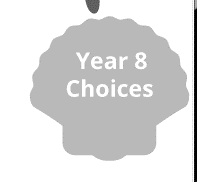 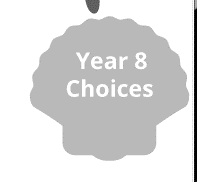 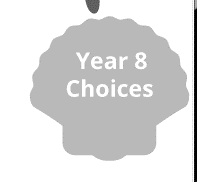 AMBITION
ST MARY’S MENSTON
“Remember to look up at the stars and not down at your feet. Try to make sense of what you see and wonder about what makes the universe exist. 
Be curious.” Stephen Hawking
SPRING
TERM
SUMMER
TERM
YEAR 11
AUTUMN
TERM
HOW CAN I SUPPORT 
AT HOME
LEARNING
ASSESSMENT
OPPORTUNITY AND FAITH
Rates of Reaction
Each topic will have a  45 minute assessment at the end, focussed on the learning outcomes which are on the blue sheets stuck in the student’s exercise book

These assessments will use a variety of question styles including:.
Multiple choice,
Structured, 
Closed short answer 
Extended response
Detailed content notes / flashcards / mind maps
AQA GCSE (9-1) Chemistry Revision - PMT (physicsandmathstutor.com)

Short clear videos covering every topic
Videos | freesciencelessons

Clear video demonstrations on practical techniques
GCSE Chemistry Practicals - YouTubeaking Salts - GCSE Science Required Practical - Podcasts / notes on content
GCSE Chemistry (Single Science) - AQA - BBC Bitesize

Revision quizzes / assessing misconceptions
Seneca - Learn 2x Faster (senecalearning.com)
Equilibrium
SUBJECT- CHEMISTRY
Chemical Analysis
Organic Chemistry*
Using Materials*
Virtues
Through the curriculum we will work with students to develop good sense and those virtuous qualities that will enable them to be successful, well-rounded individuals.